Dit kun je doen tegen gehoorschade en zo bescherm je je oren
I. Oriënterend lezen
Teksttype? 
Een krantenartikel
Tekstdoel?
activeren
Voorkennis? Ik weet dat te luide muziek niet goed is voor je oren. 
Verwachting?
Ik verwacht dat men zal zeggen wat je kan doen tegen gehoorschade en hoe je het kan voorkomen.
II. Globaal lezen
Hoofdgedachte: Er bestaan medische behandelingen als je gehoorschade hebt opgelopen, maar je kan het ook voorkomen.
III. Zoekend lezen
Preventief: uit voorzorg
Die soelaas kunnen bieden: die een oplossing kunnen zijn
V. Studerend lezen
Oren 24u rust gunnen
Oplossingen bij gehoorschade
Cortisonenbehandeling 
->  zwelling afnemen trilhaartjes
Zuurstofbehandeling: in kamer met verhoogde omgevingsdruk pure zuurstof inademen
-> tekort zuurstof in trilhaartjes aanvullen
V. Studerend lezen
Gebruik oordopjes
Hou afstand van geluidbronnen
Tips
Zet volume van radio of tv niet te luid
Start snel met behandeling bij gehoorschade
VI. Kritisch lezen
Hoe hoog staat de volumeknop bij jou?
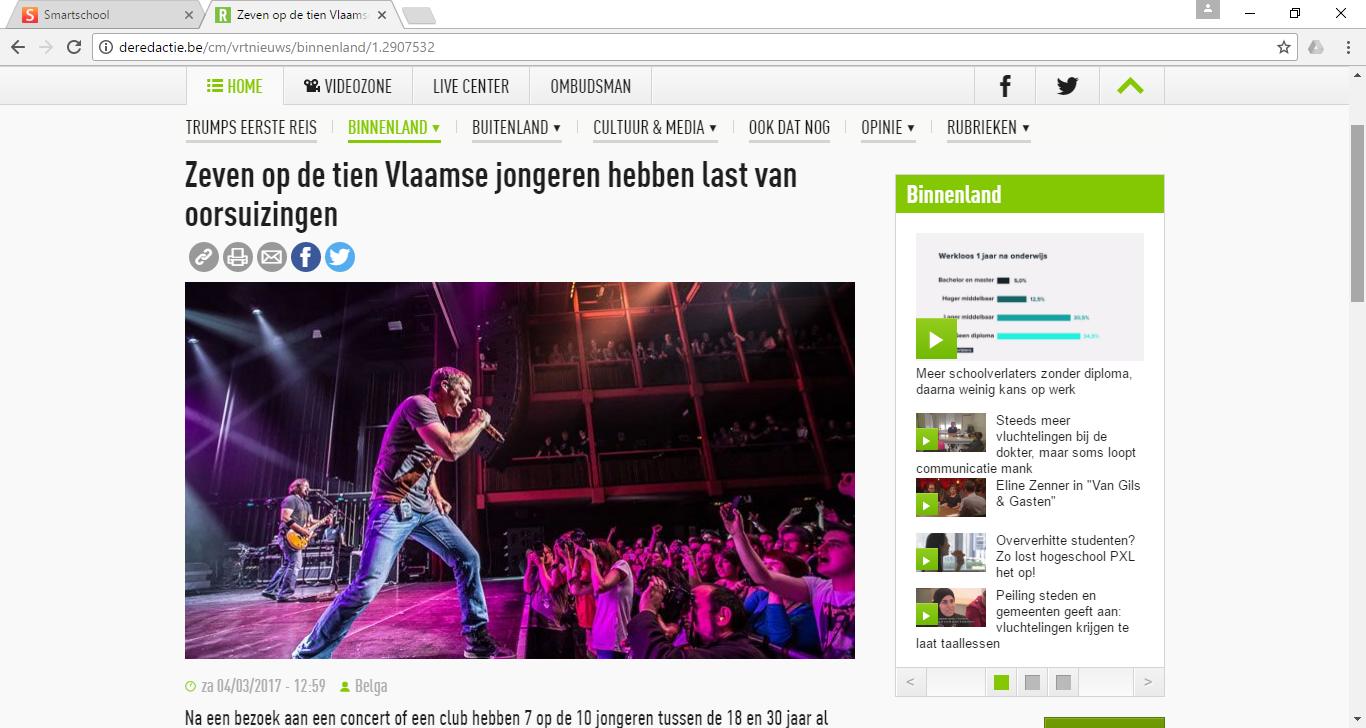